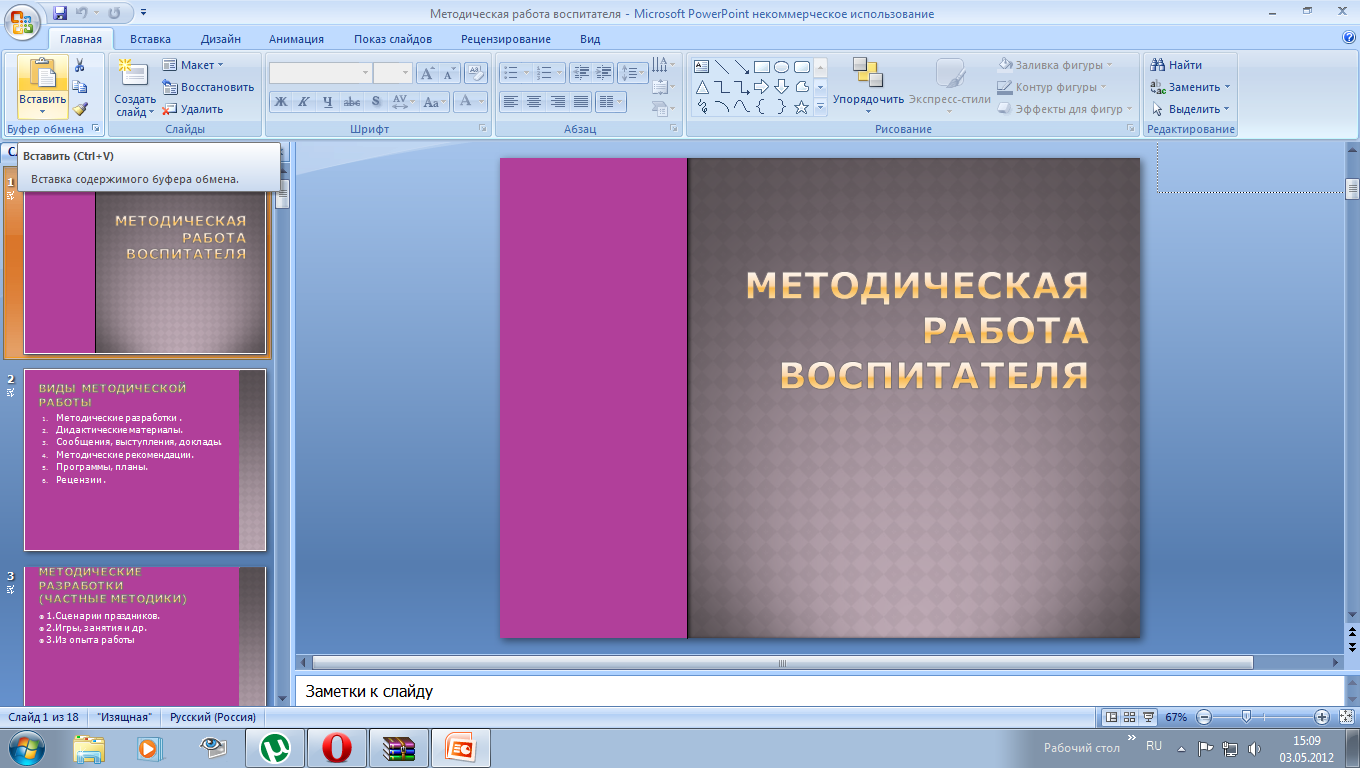 Виды методической работы
Методические разработки .
Дидактические материалы.
Сообщения, выступления, доклады.
Методические рекомендации.
Программы, планы.
Рецензии .
Методические разработки(частные методики)
1.Сценарии праздников.
2.Игры, занятия и др.
3.Из опыта работы
Оформление методической разработки
1.титульный лист
2.аннотация
3.содержание (оглавление)
4.введение 
5.основная часть
6.заключение
7.литература
8.приложения
Оформление Титульного листа
На титульном листе указывается ведомственная принадлежность и название учебного заведения
Полное название методической разработки
Инициалы и фамилия автора или коллектива авторов
Место написания
Год выпуска
Образец титульного листа
Министерство образования РФ
                                          ГБСКОУ  № 613
 

                                Методическая разработка

                                            «Святки»
 

                                                                                                                         
                                                          Педагоги: Грико Н.Б.
                                                                          Калнина А.А.
 


                                       Санкт-Петербург
                                      2011-2012 уч.год
аннотация
Краткая характеристика подготовленной методической разработки, в которой указывается цель написания, для кого предназначена, отражаются существенные признаки содержания

   Примерный объем 8 – 12 строк.
Содержание (оглавление)
Это указатель заголовков разделов, глав, и других структурных единиц текста. Обязательно указываются страницы.

   Размещается в начале работы.
введение
Это краткое обоснование выбора темы.
 Раскрывается ее актуальность и значимость.
 указываются особенности работы, ее структура. 
Формулируются основные задачи.
Окончательное содержание введения может определиться только после написания основной части методической разработки.
Если работа коллективная, то указывается вклад каждого автора в ее написание.
основная часть
Это самый важный раздел методической разработки.
Здесь не должны дублироваться материалы литературных источников.
Отображает формы, методы, приемы, используемые автором в своей работе.
В зависимости от вида методической разработки в основной части может указываться методика проведения (праздника, игры, занятия…).
методика написания                                             сценария
При написании сценария необходимо соблюдать следующие этапы:
1 этап-подготовительный:
-создание инициативной группы (по возможности совместно учителя, воспитатели, родители),
-подбор участников, распределение ролей,
-изготовление реквизита,
-художественное и музыкальное оформление и т.д.

2 этап- написание сценарий.

3 домашнее задание  (подготовка костюмов, реквизита, разучивание ролей и т.д.)

4 указываются:
-форма проведения
-участники
-время и место проведения
формы проведения
Игра
Экскурсия-исследование
Праздники
Тематическое занятие и д.р.
заключение
Кратко обобщается основная идея содержания.
Заключительная часть должна быть конкретной и краткой.
Не всегда оформляется в виде специальной части разработки со своим заглавием, но написание выводов желательно.
литература
В конце приводится используемая литература. Список составляется в соответствии с ГОСТ 7.1-84 «Библиографическое описание документа. Общие требования и правила составления».
приложения
Все дополнительные материалы: фотографии, рисунки, схемы и т.п. оформляются в приложении
Каждое приложение нумеруется и оформляется с нового листа.
В основном тексте на все приложения делаются ссылки.